Human resources in health
Making comprehensive primary health care possible
JSS, Chhattisgarh
The problem
Doctors are not going to go to rural areas in any significant proportions, despite measures to do so. And even if they do….
The complexity of problems are such that they require many specialized knowledge. 
Clinical problems even at a population of 100,000 require knowledge of at least 20 clinical specialties.
Our system does not allow non doctors to heal - the drugs and cosmetics act, the strong IMA, no public health cadre, no recognition of mid level Health Worker
comprehensive primary health care
Mid level Health workers
Patient support groups
Health and wellness centres
The solution at JSS
Train VHWs as much as possible in different skills , with appropriate pedagogy and supportive technology. 
Focus on mid level health workers 
Train specialists as generalists- DNB family medicine 
Mentor MBBS physicians as all competent rural GPs
 On job training and mentoring in quality of care
The mid level health worker
While the infections and MCH can be managed through institutions and communitized somewhat, the NCDs need a model of community management. The compliance rates with treatment in most NCDs are below 50% .
Cadre of Senior Health workers
Nurse Practitioners
 Nursing Assistants, OTAs, Lab Assistants  
ANMs & GNMs 
Diplomate National Board (DNB) for Family Medicine to work as ‘generalists’
The nurse as mid level HW
a well trained ANM

GNM or BSc Nurse who has done bridge course, and why not an ANM?

Nurse practitioner – in midwifery, in Primary health care, and in Intensive care
Functions of the Mid level HW
Knowledge and attitude skills 
When to treat, and when to refer 
If to refer, planning referral 
Emergency management and abandonment management 
Chronic disease and follow up care 
Home based care
Disease based patient groups
Training of Mid level HW
Pedagogy: More pictorial, many times, in small bites
Use of IT in training and supportive supervision
online platform for learning modular courses
Follow up training , at least once a month along with supportive supervision
The monthly meeting  is an important strategy
WhatsApp and google groups for continued interaction, mentoring and training.
STG are guidance and don’t lend them into automated plans
Program-wise schedule management
System recommendations E.g. High Risk pregnancies, Treatment Advice, Referral Advice, Investigation Advice
Protocolised questionnaire and schedules, Local Language support
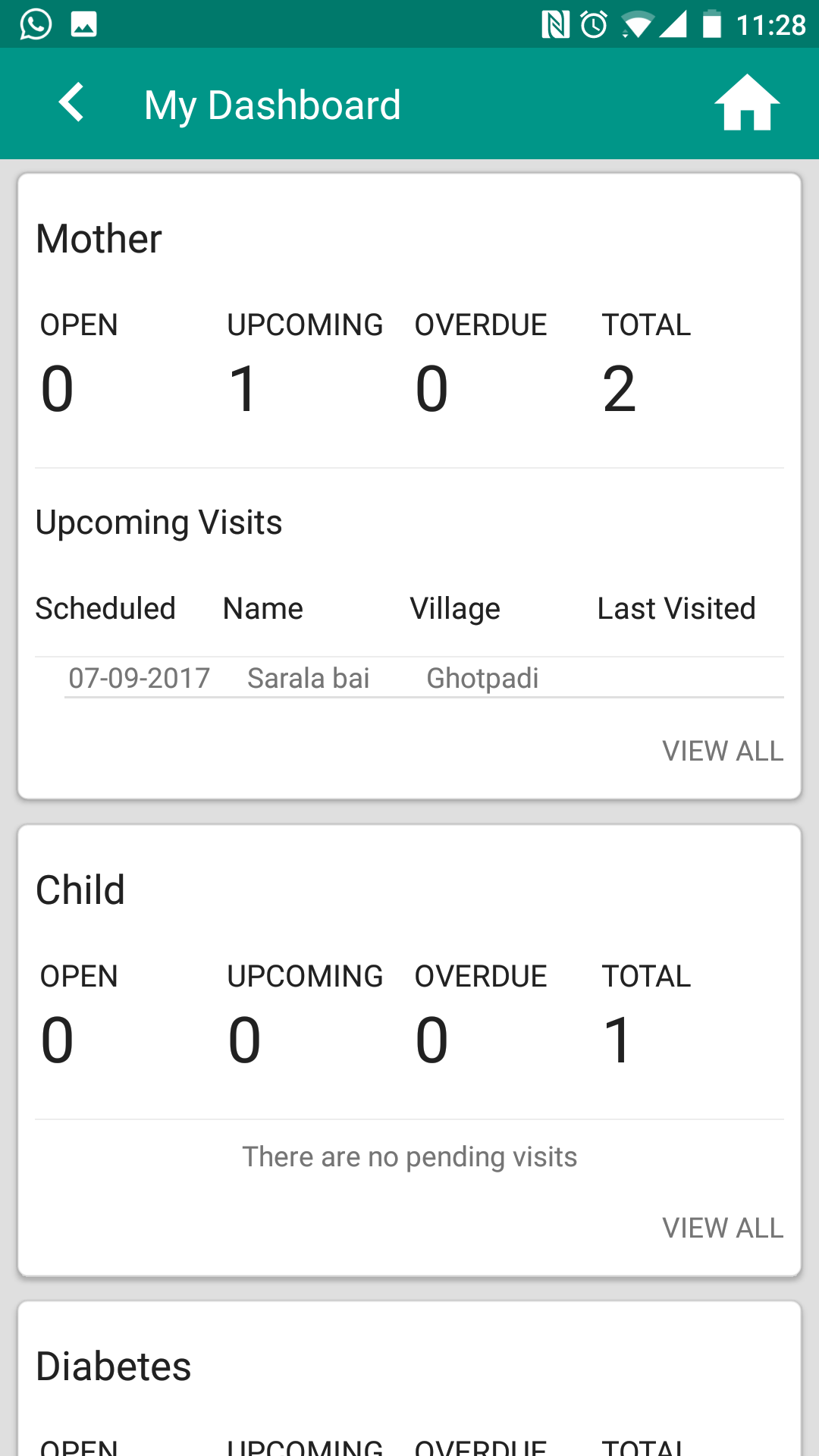 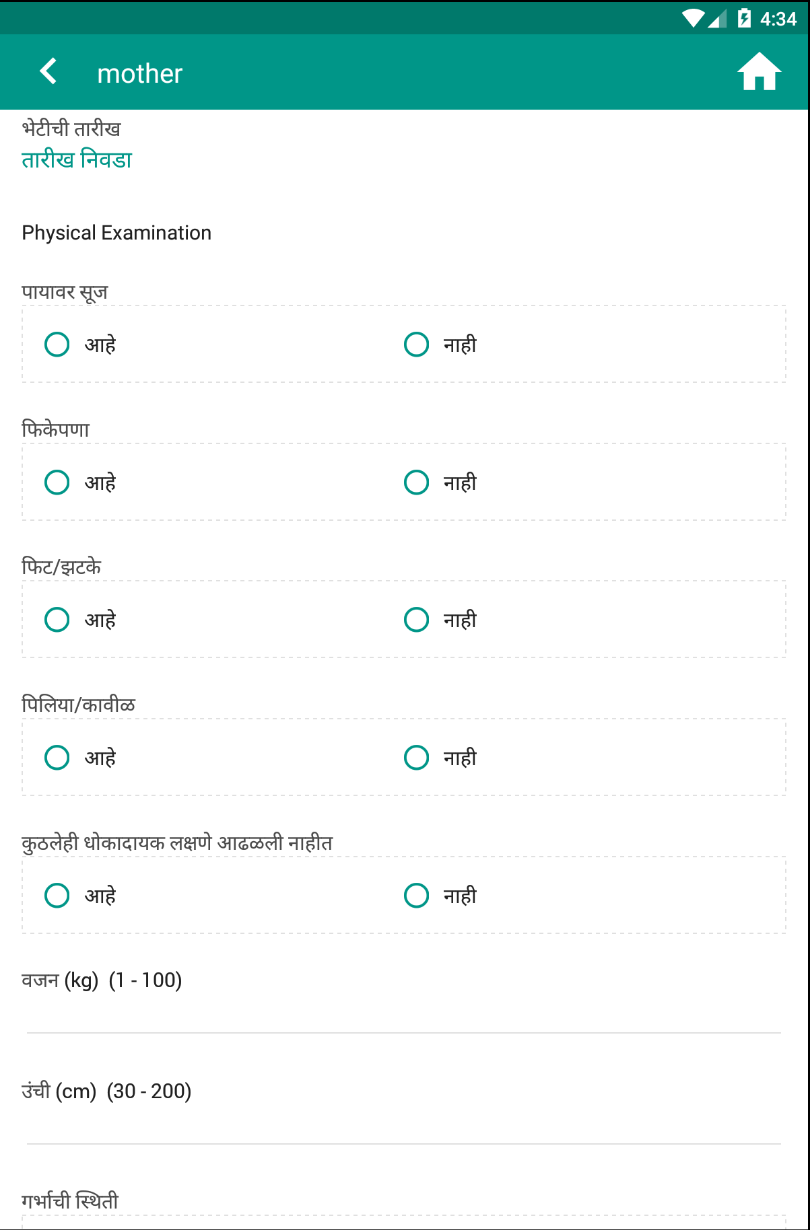 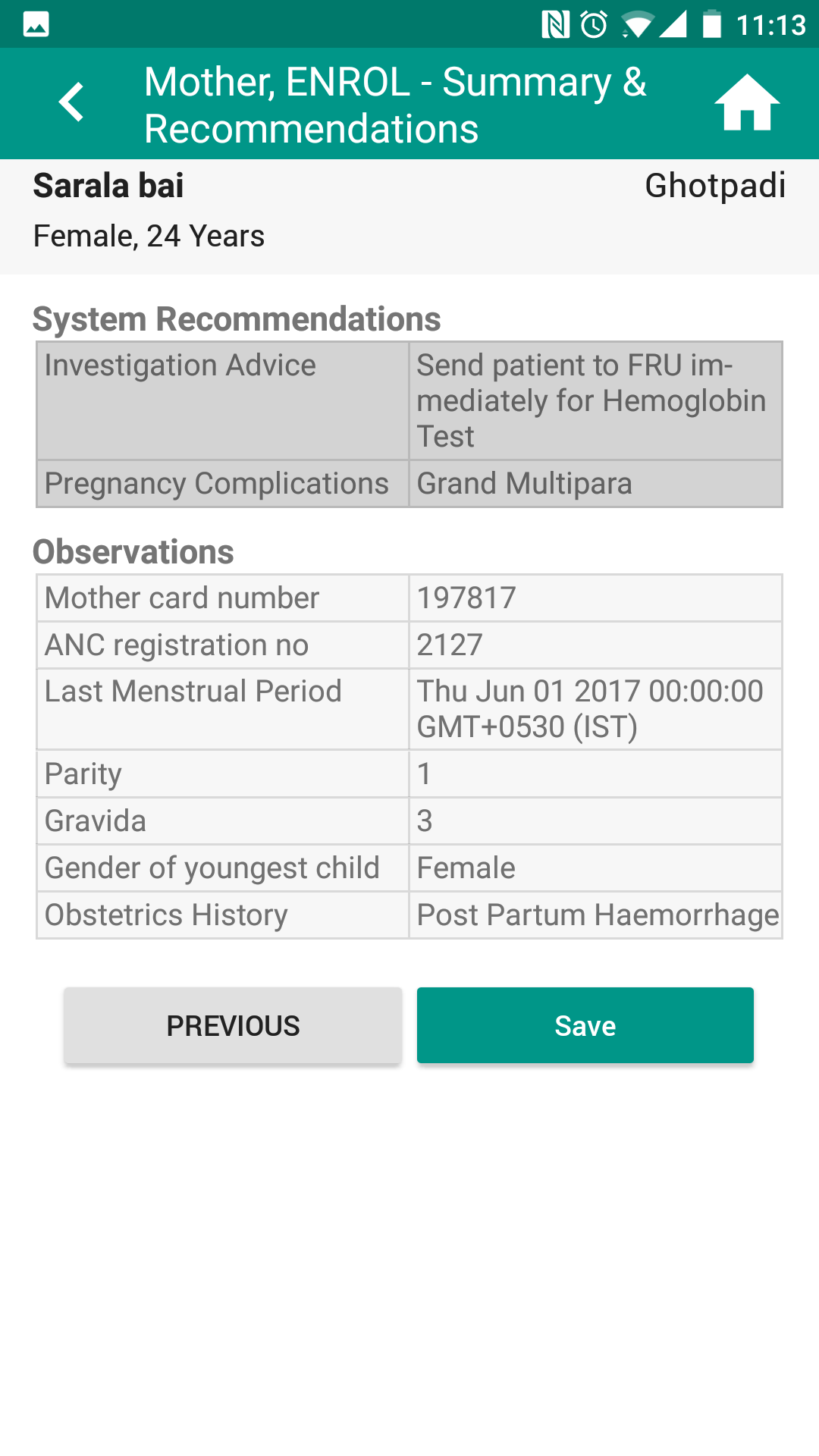 [Speaker Notes: First pic - Workers can be reminded of upcoming visits and plan their schedule according to system generated or manual reminders
Second pic - Easy visualisation using charts can point out immediate problems
Third pic - Easy glance of vaccination schedules
Fourth pic - System recommendations based on data collected during current and previous encounters]
Supportive Supervision
Both Administrative and Clinical, and through on job training 
Coordinator for RCH: Antenatal clinics, postpartum care, newborns and under 3 kids, and cancer screening for Breast and Cervical cancer – 
Cluster coordinator: NCD care along with the SHW – 
Asha/referral centre coordinator: supporting village based care/ malaria 

Monthly meeting is the strategic pathway
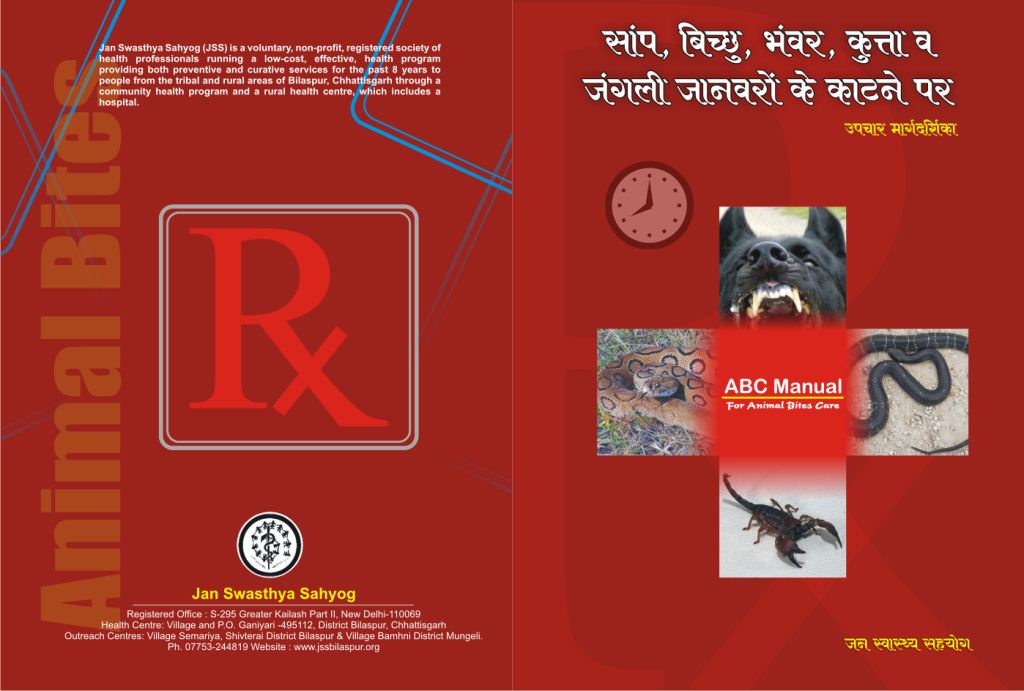 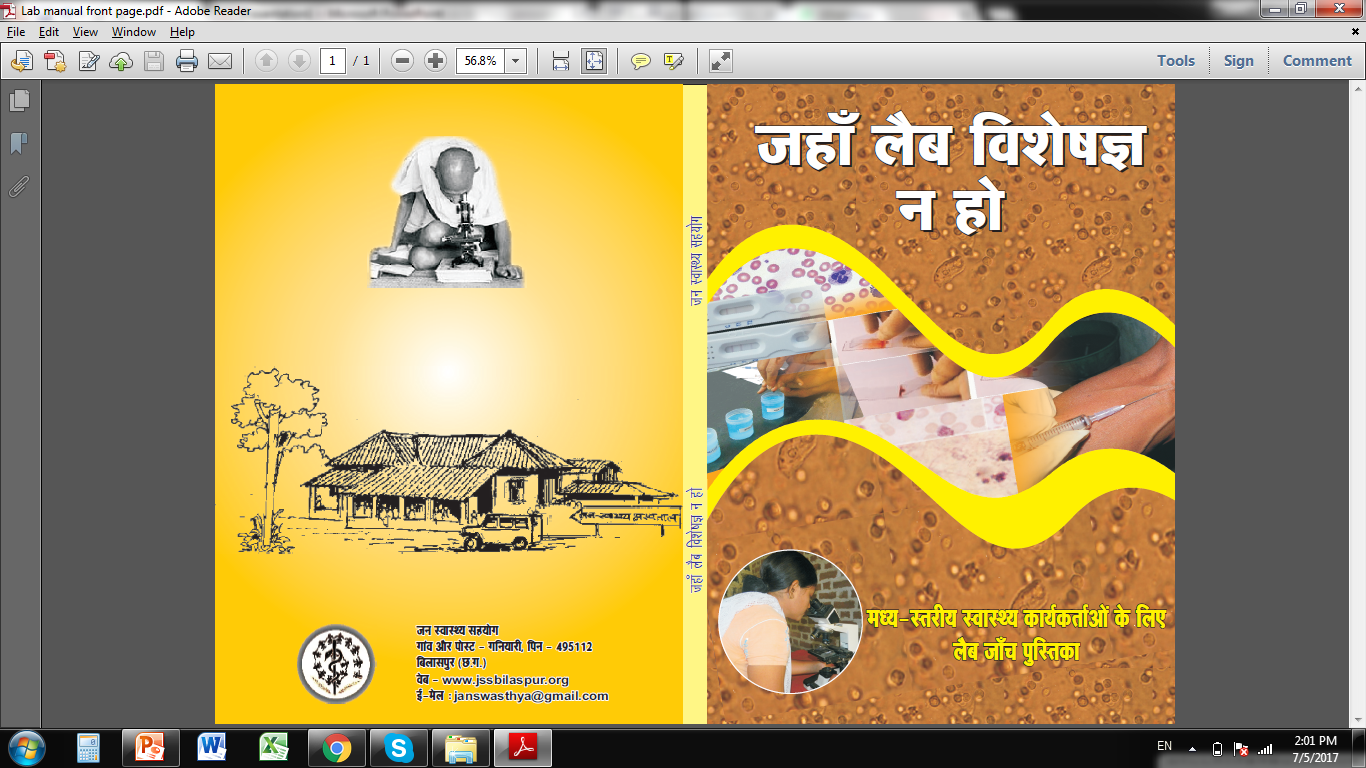 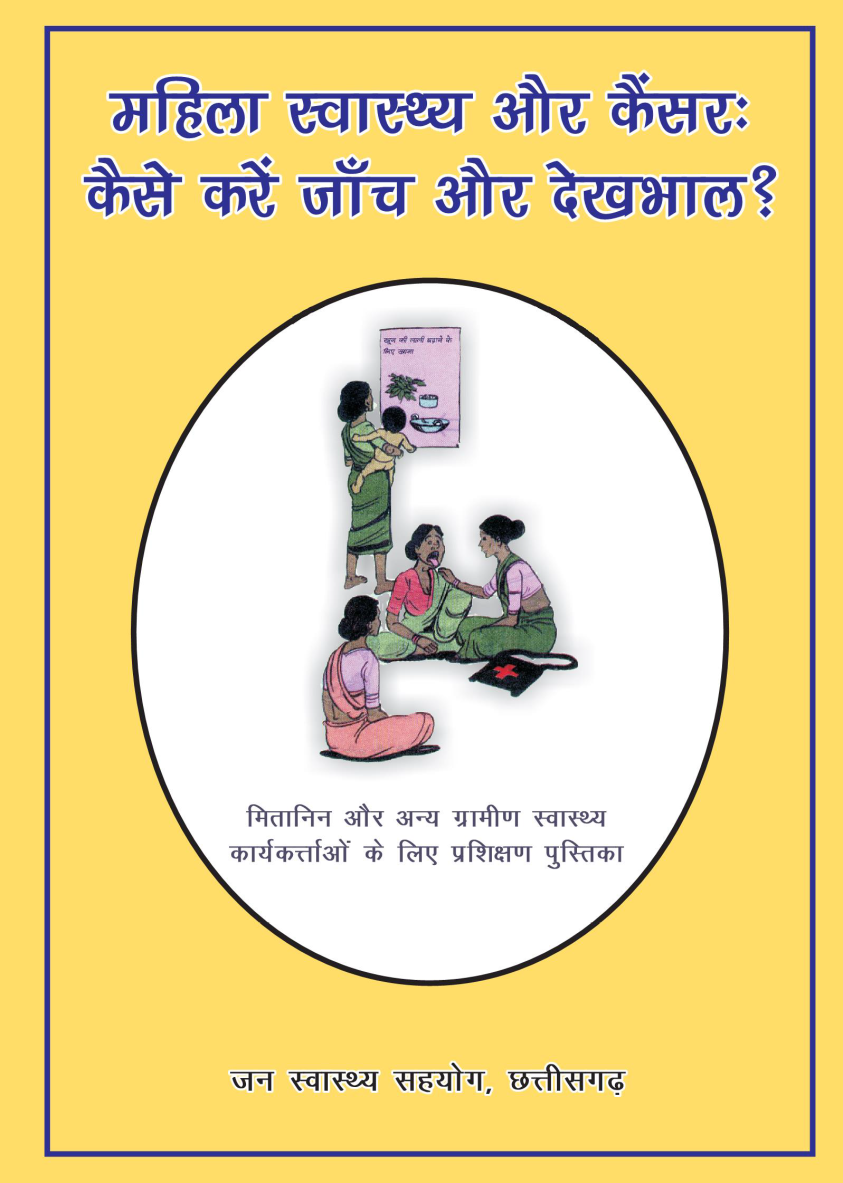 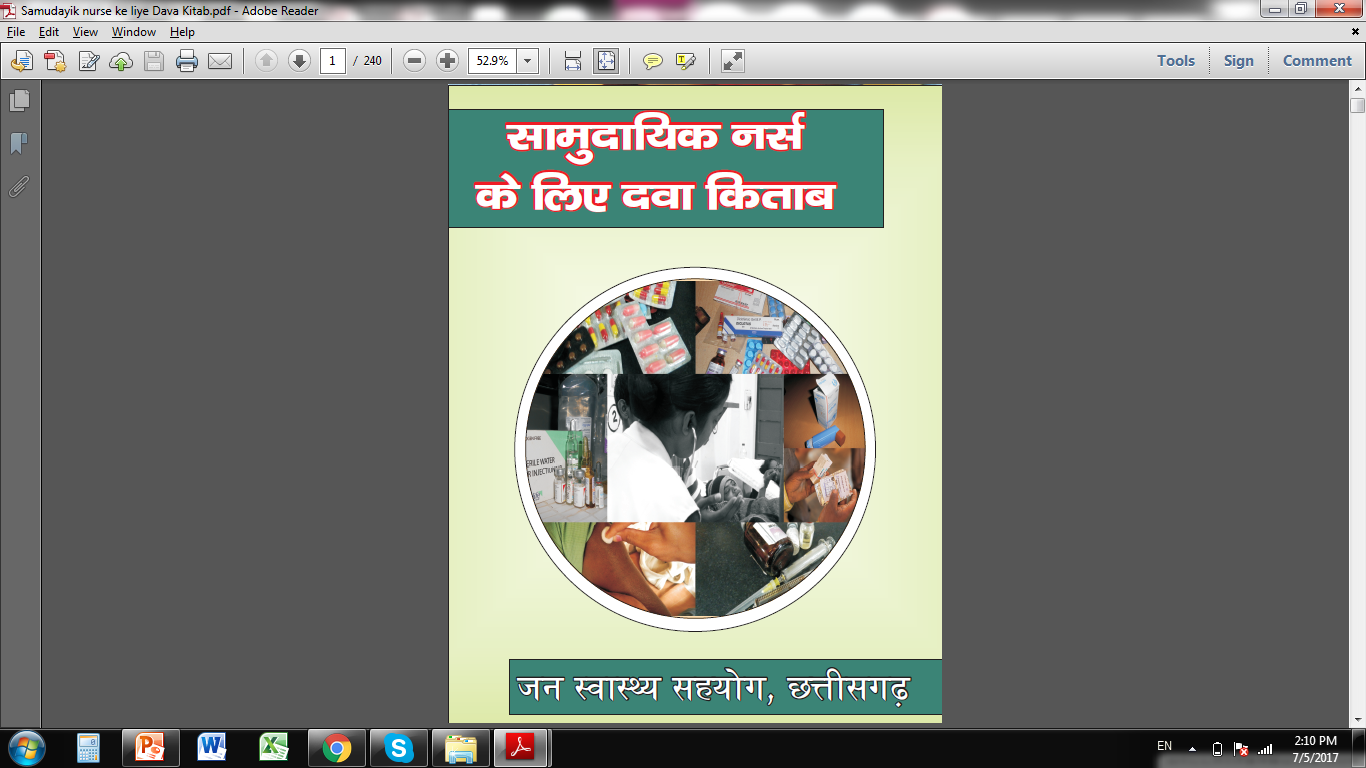 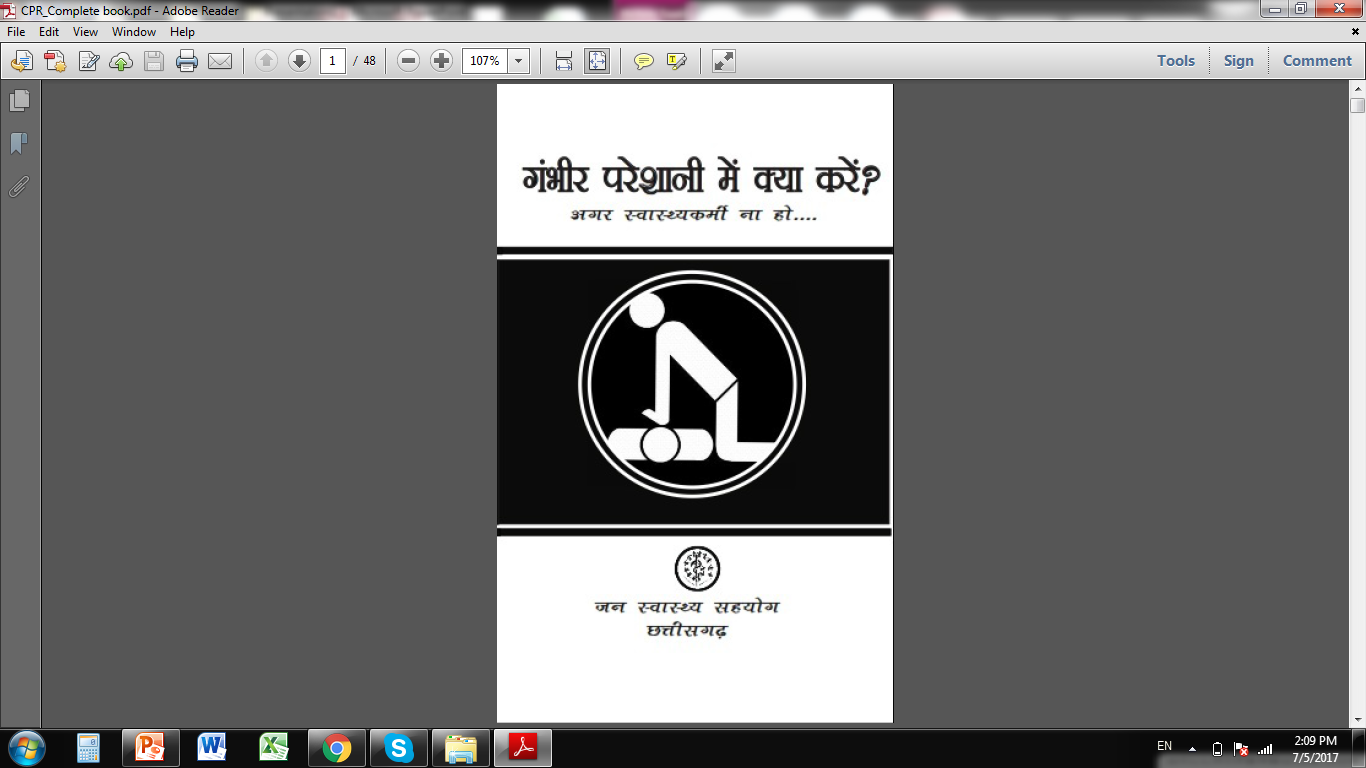 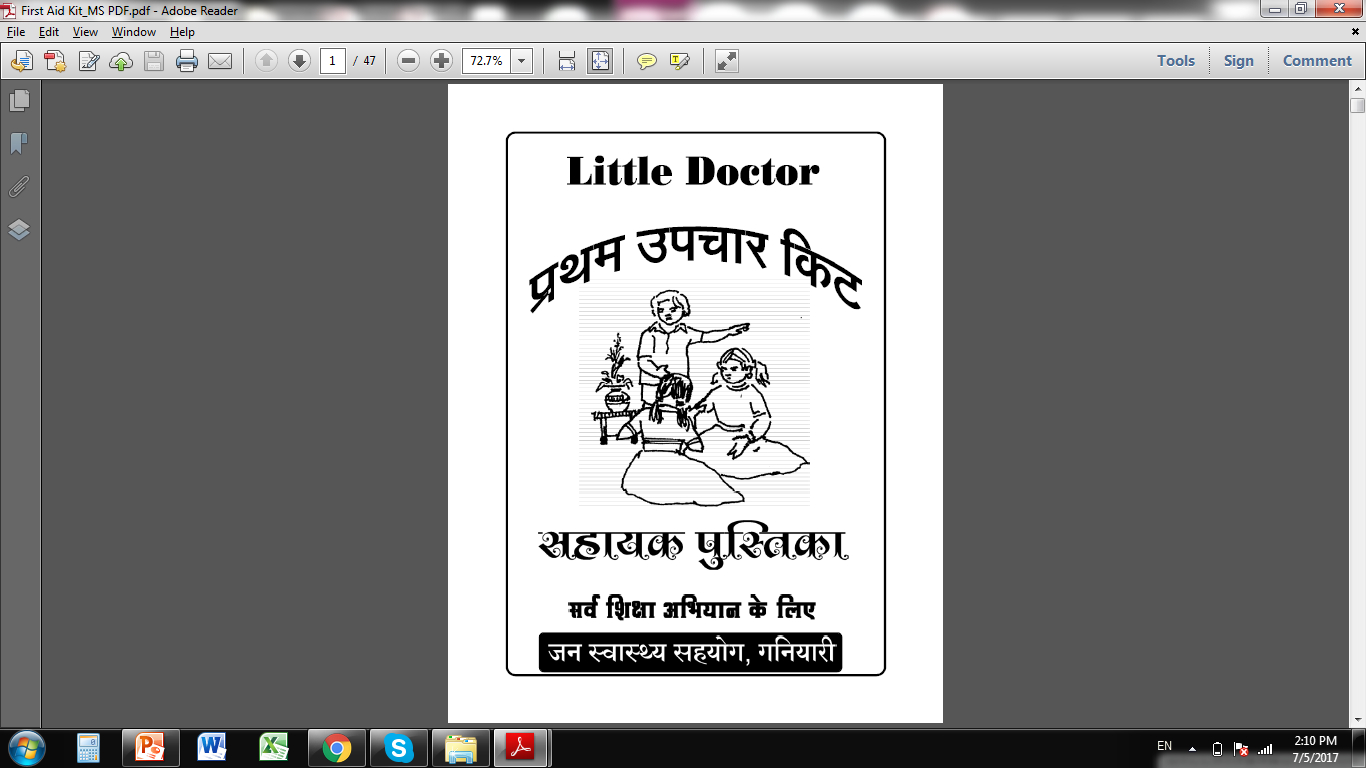 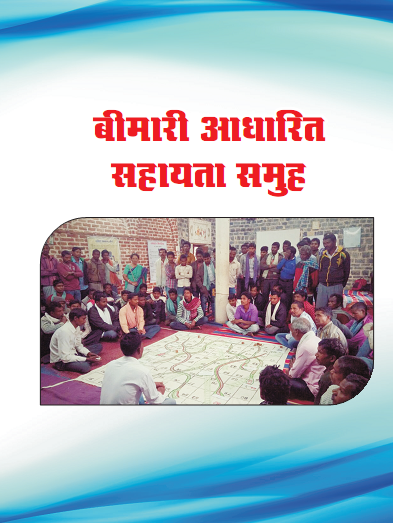 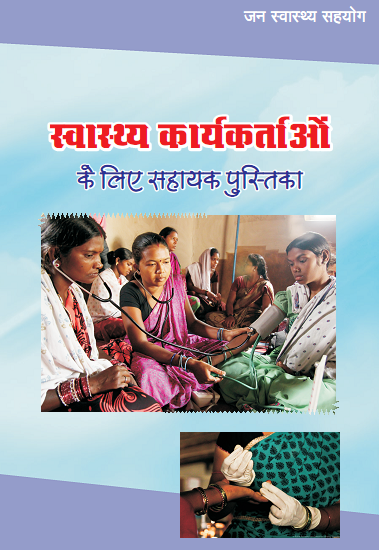 Human Resources in Health: whither doctors?
Not over dependent on a doctor, but not without a doctor
 HWC supported by a team of a doctor, a lab tech , a pharmacist and a record keeper on a fixed periodic day
The key person still is the mid level health worker
 Can’t trivialise primary care; plus legality ensured
Challenges for the health systemdoctoring the system
Drugs and cosmetics Act: schedule K, standing orders, prescribe and dispense
Clinical establishment act:  Non physician health facilities
Employment and integration into the system: 
Licensing and certification : risk of litigation
Trainers and training materials and sites for training/mentoring  them
The specialist generalist
Knowledge of how many specialists is needed at one lac population?

‘Kishore kumar’ type of physician

Family medicine
Motivation : is it not possible in public facilities?
It is the leadership level at the district and the state that determines this for the peripheral level through 
– Content –
 Formats of interaction – 
Devolution of power – 
Training as a tool of hand holding
Future plans and hopes
The B Sc.( Community Health) is taken up by states.
 Bridge course succeeds. 
An online platform for learning modular courses for mid level HW is up and running 
A clutch of apps for diagnosis and follow up of chronic illnesses and MCH problems are available on tablets for use by mid level HW and by VHW. 
 Scale up the concept of Disease patient support groups and  Mid level HW and Asha facilitate these groups for chronic illnesses. 
The health and wellness centres becomes the infrastructural locus for these mid level health care providers and becomes a vibrant place.